HOT TOPICS
Responding to the complicated issues of our day from a life-giving biblical basis
DIVERSITY IN THE CHRUCH: WHAT SHOULD AND SHOULDN’T WE DO?
WHY IS THIS A HOT TOPIC?
[Speaker Notes: Diversity = a range of different things]
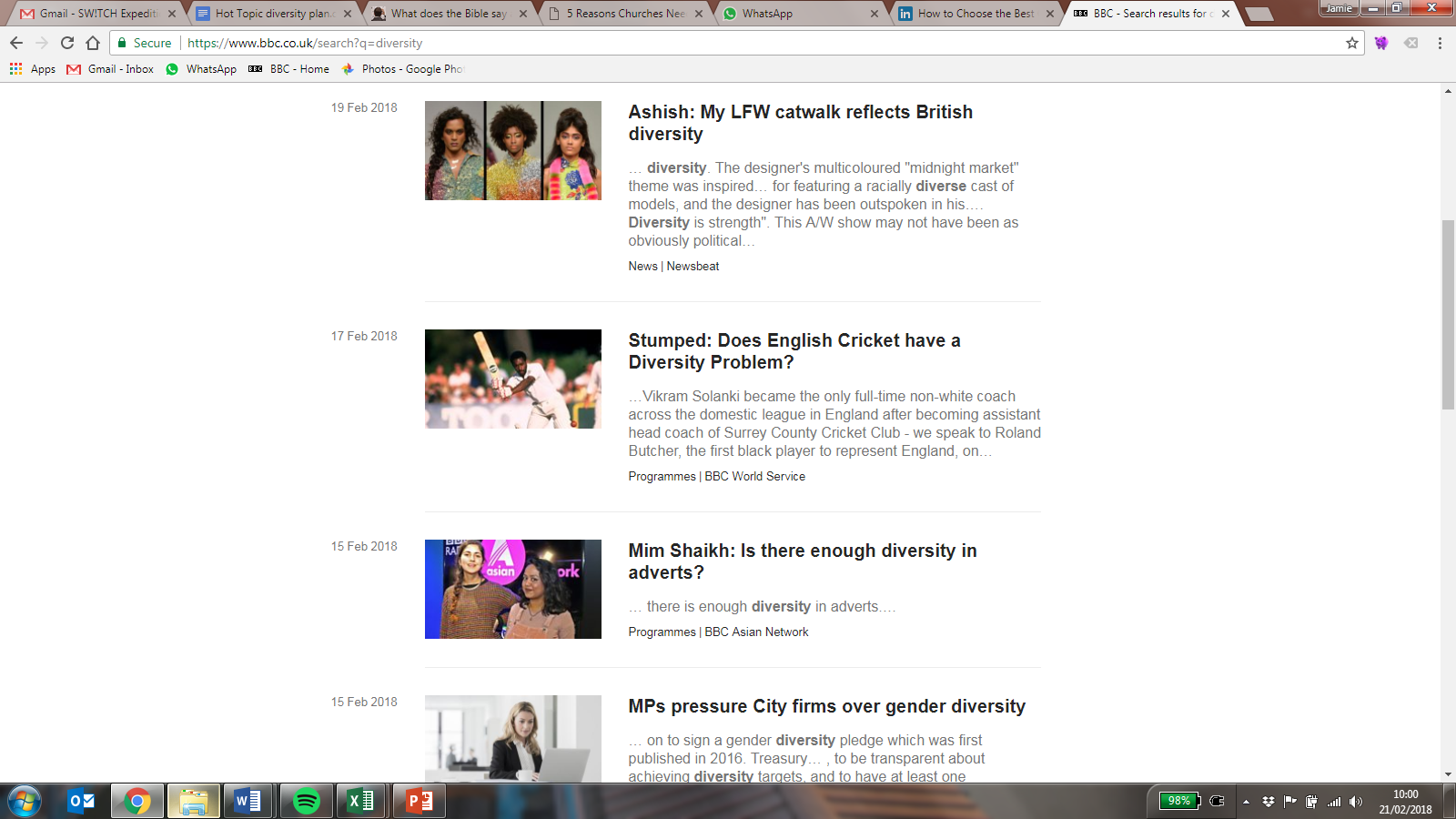 [Speaker Notes: As a society we are eager to ensure diversity in all areas of society
Modelling industry
Cricket
adverts]
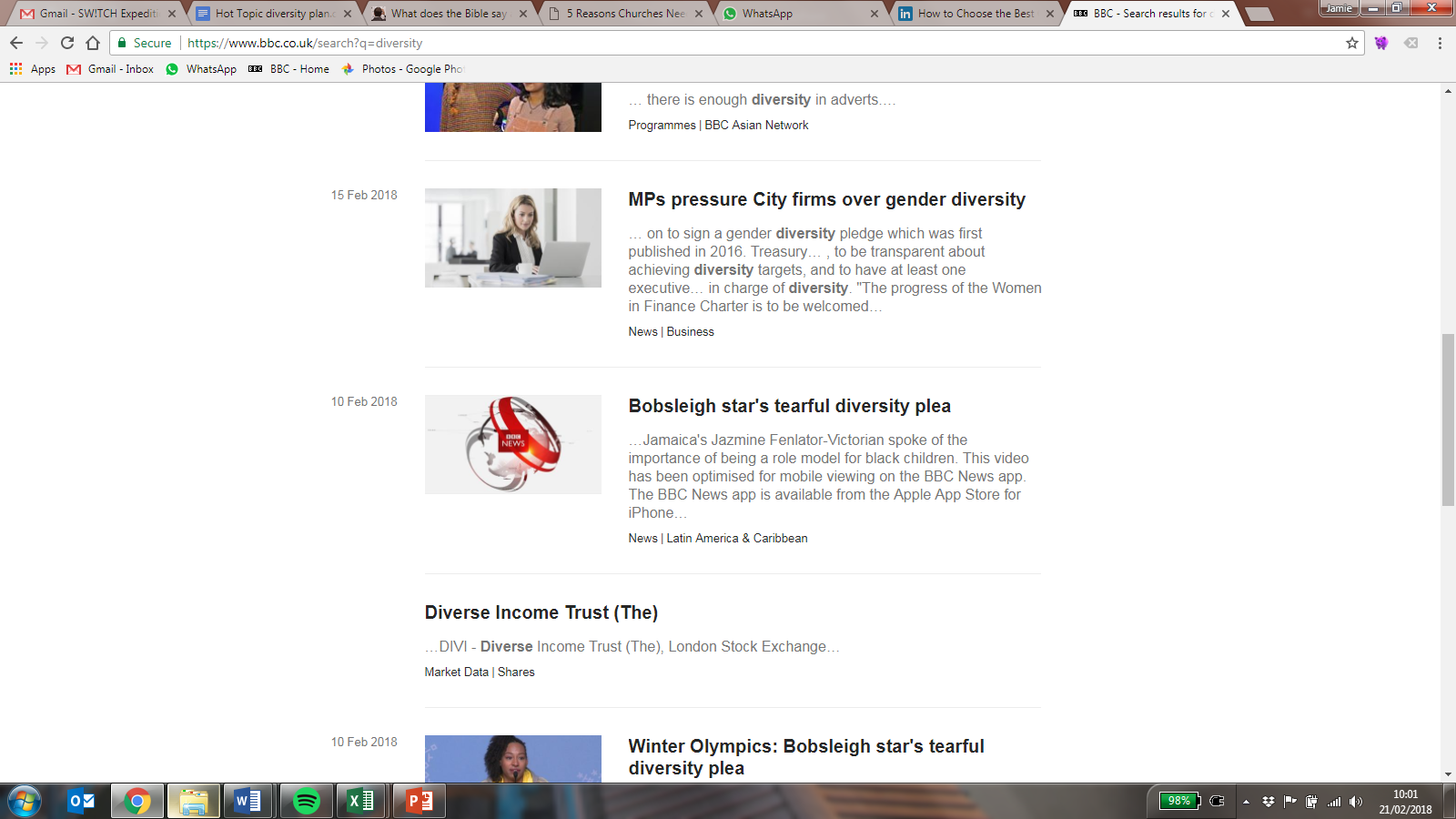 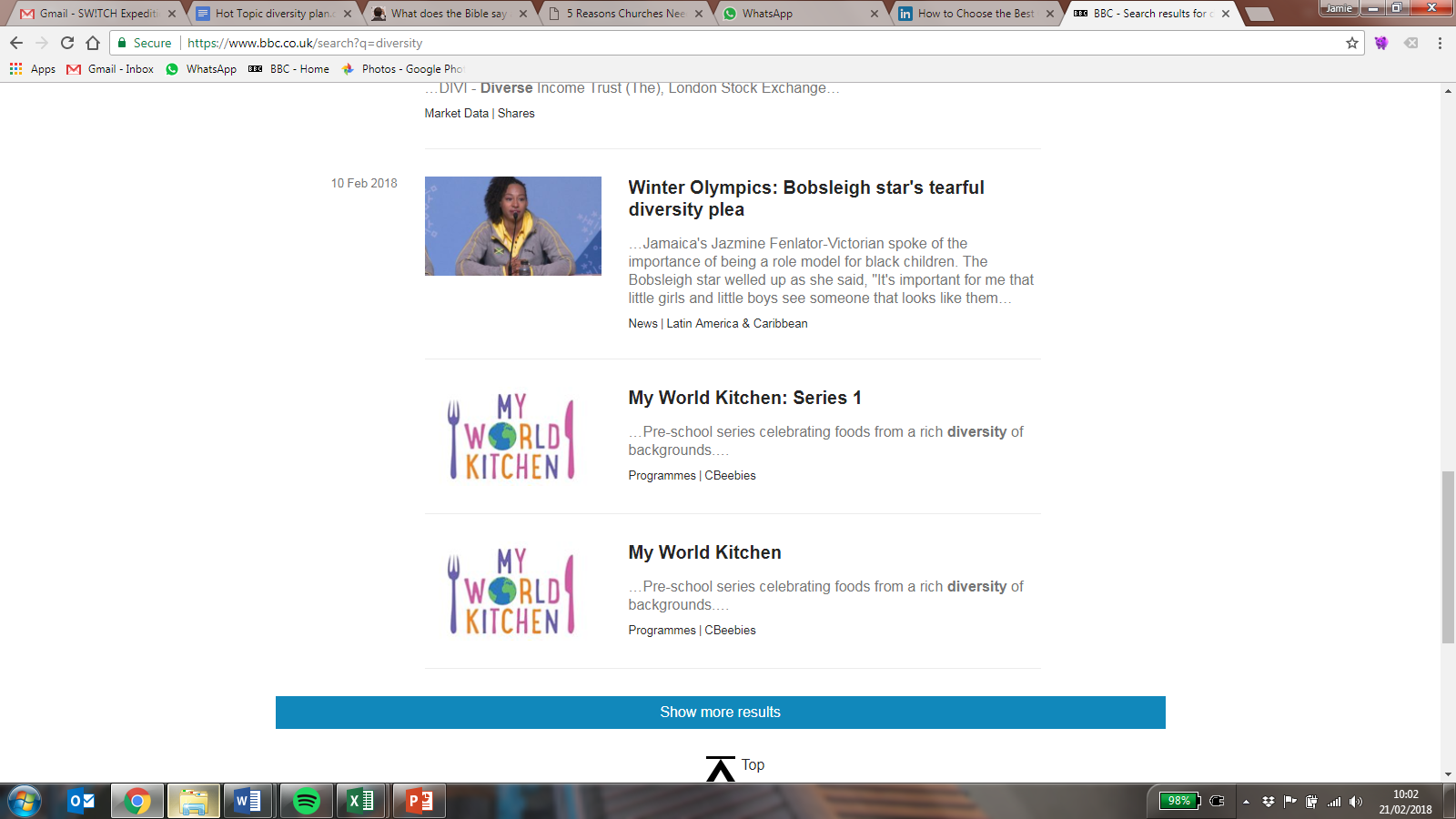 [Speaker Notes: Business
Role models 
In cooking]
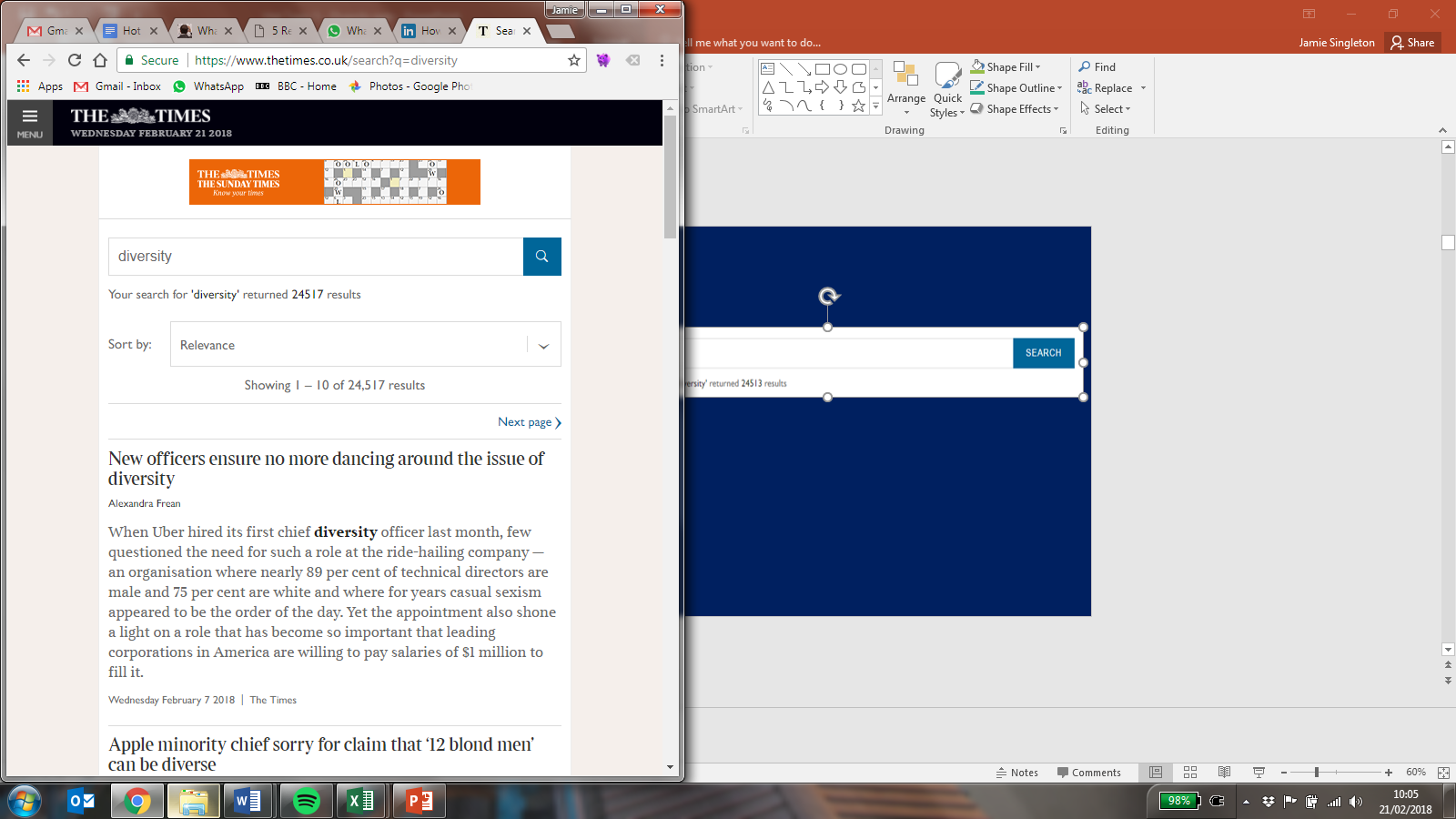 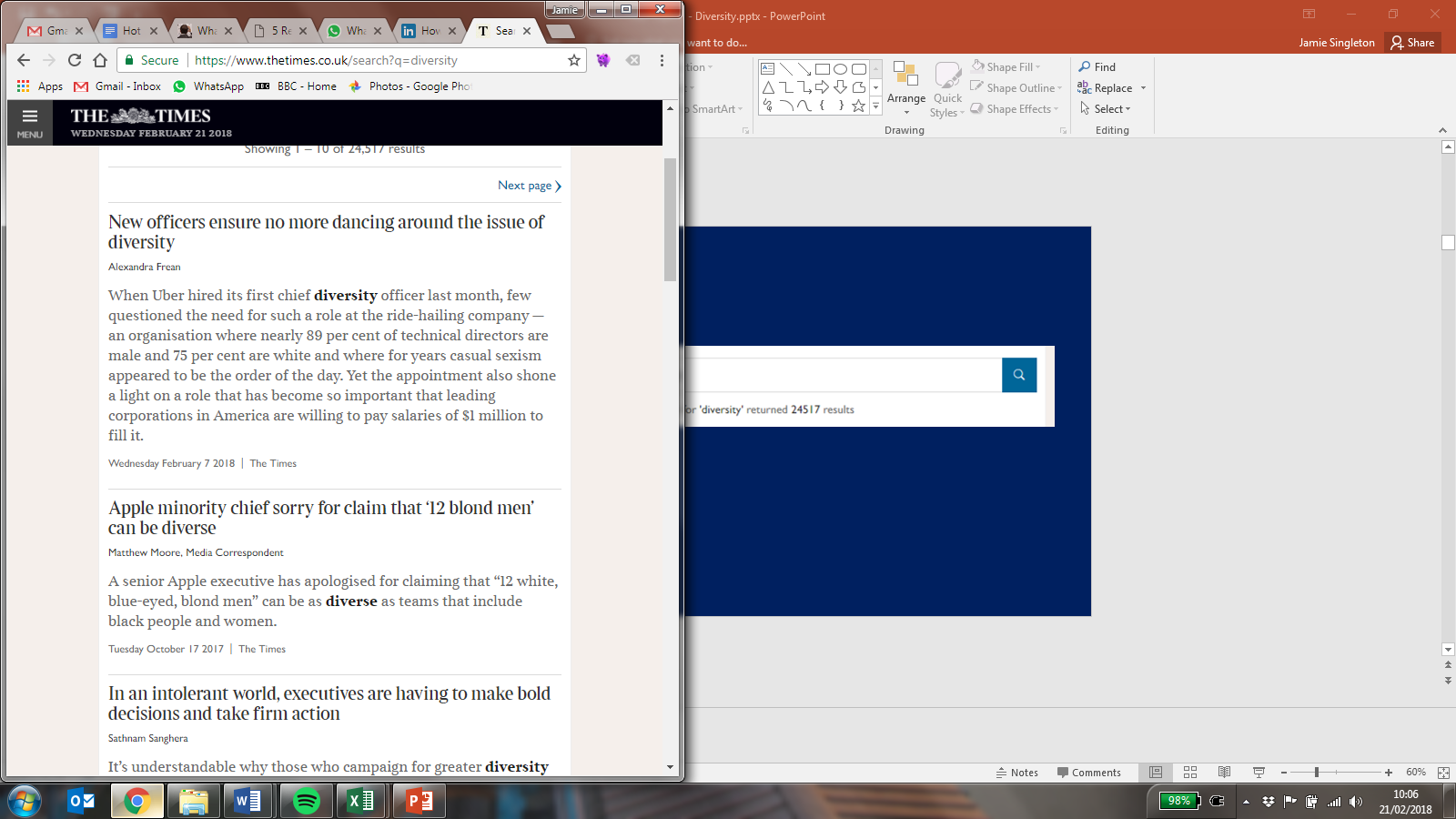 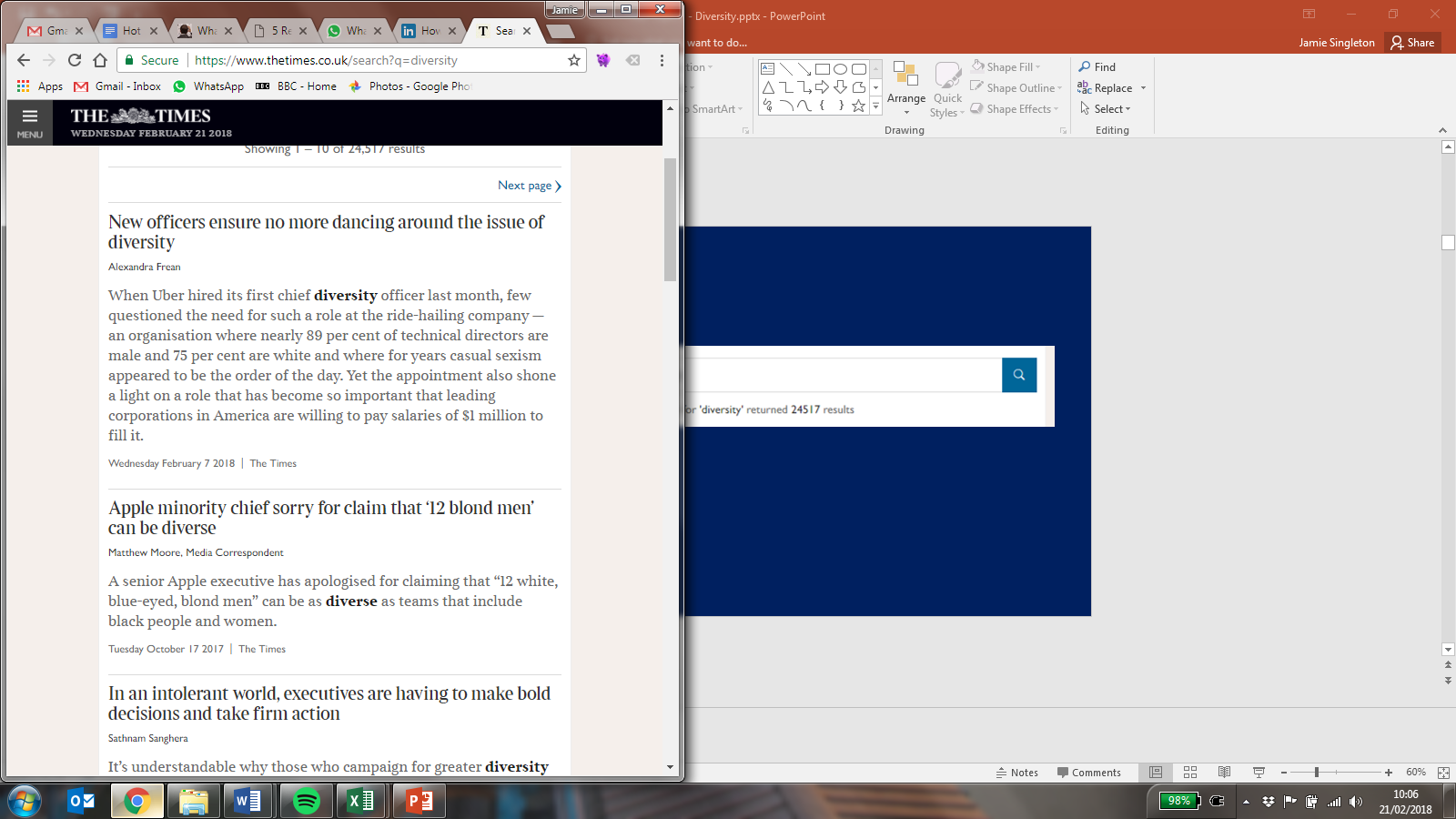 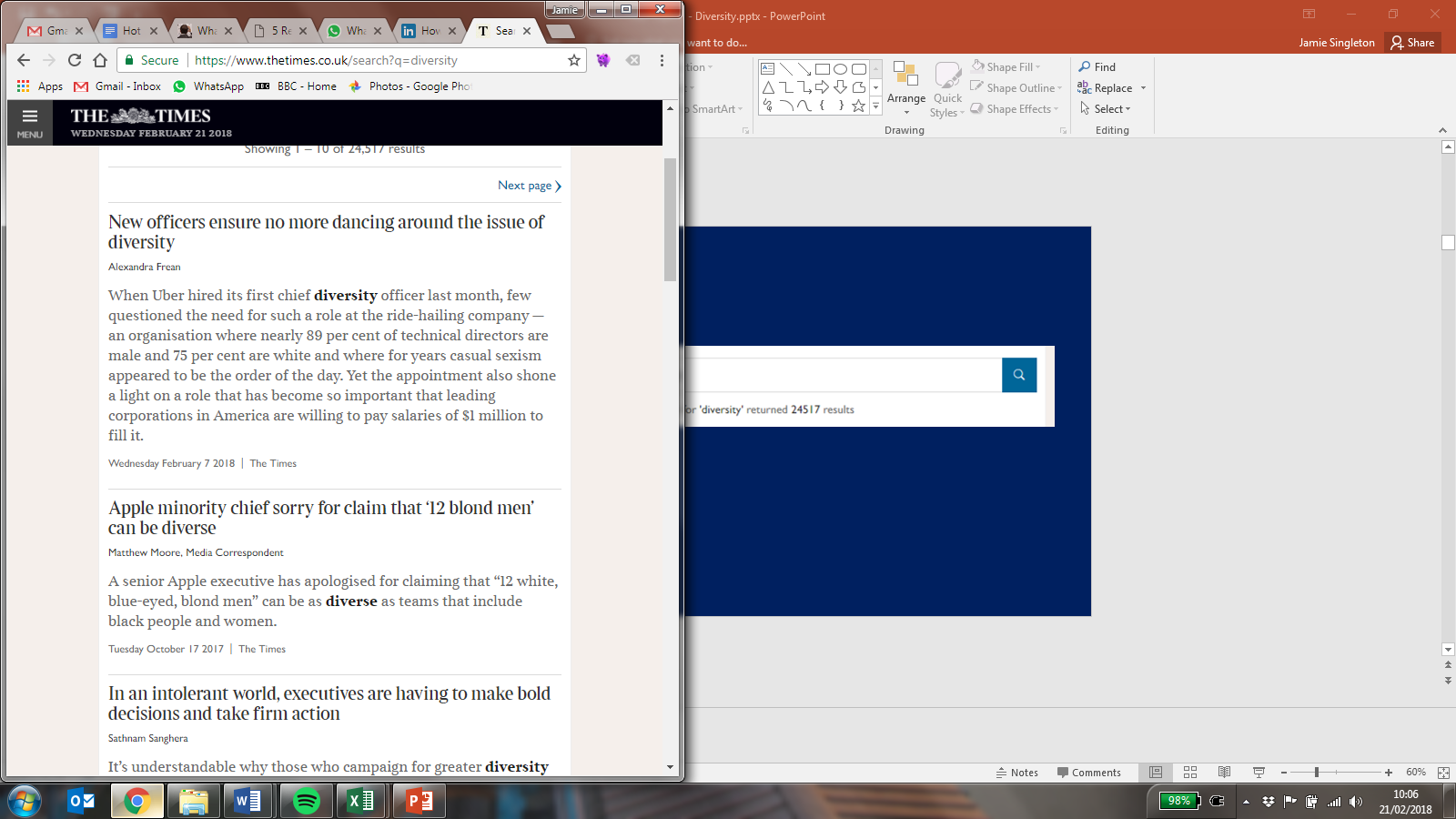 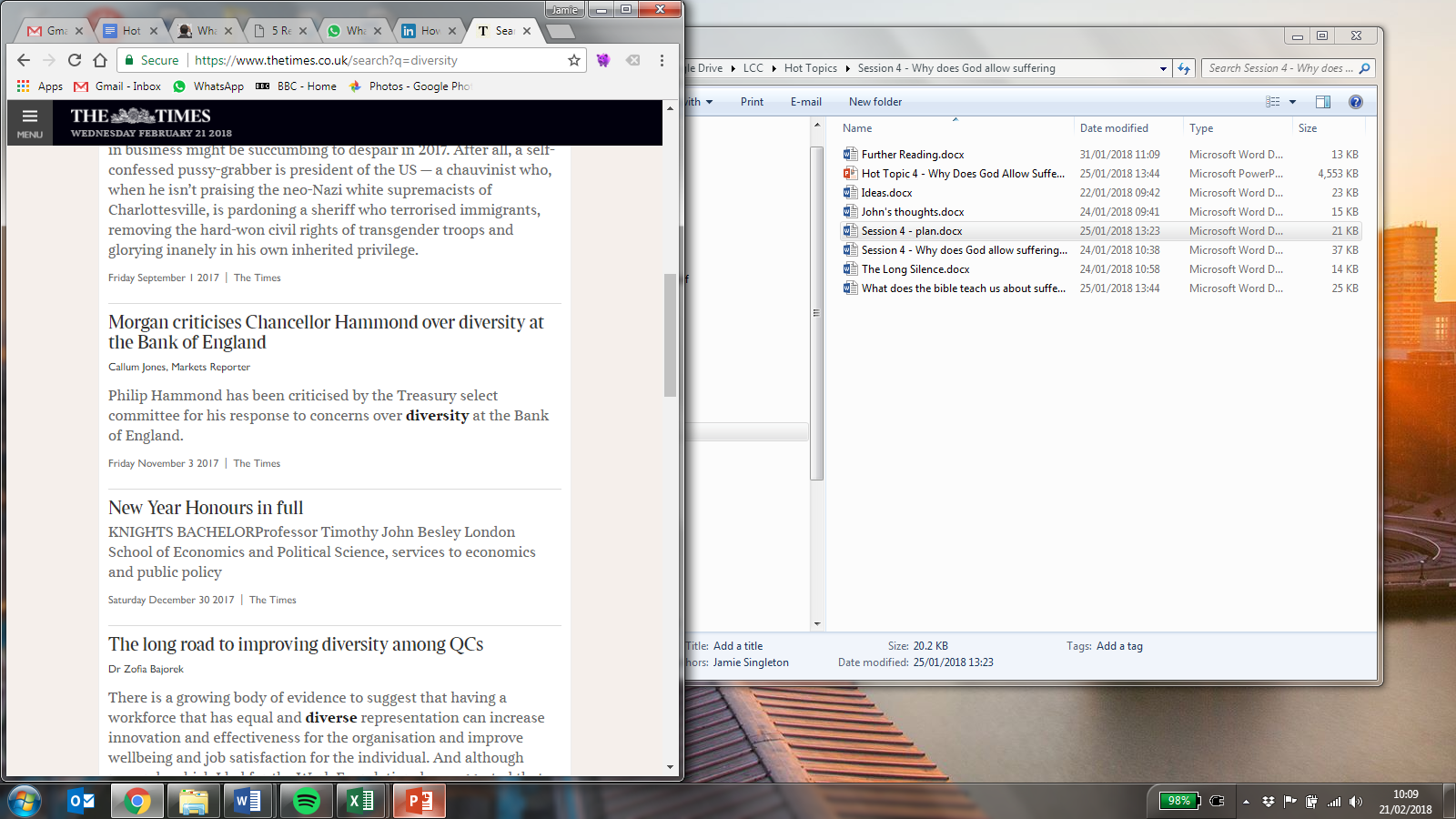 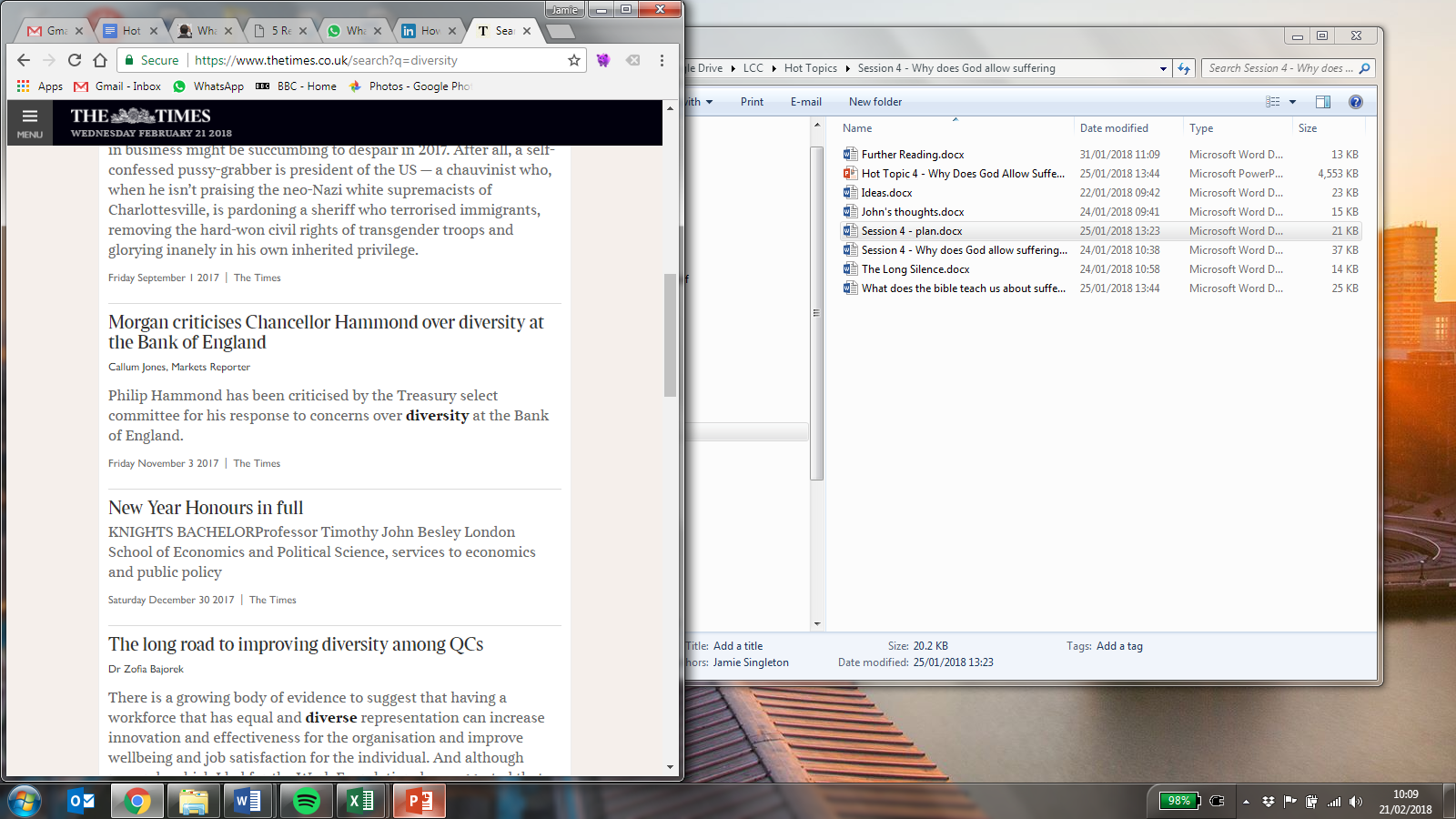 [Speaker Notes: In policing
In Apple
In bank of England
17 honours went to people who had rendered “serves to diversity” in various fields

Diversity seems to be an important issue within our society

The word diversity obviously has a deeper meaning in our context than just a range of different things

Video by Ohio Uni helps us get an understanding of the current meaning within our world]
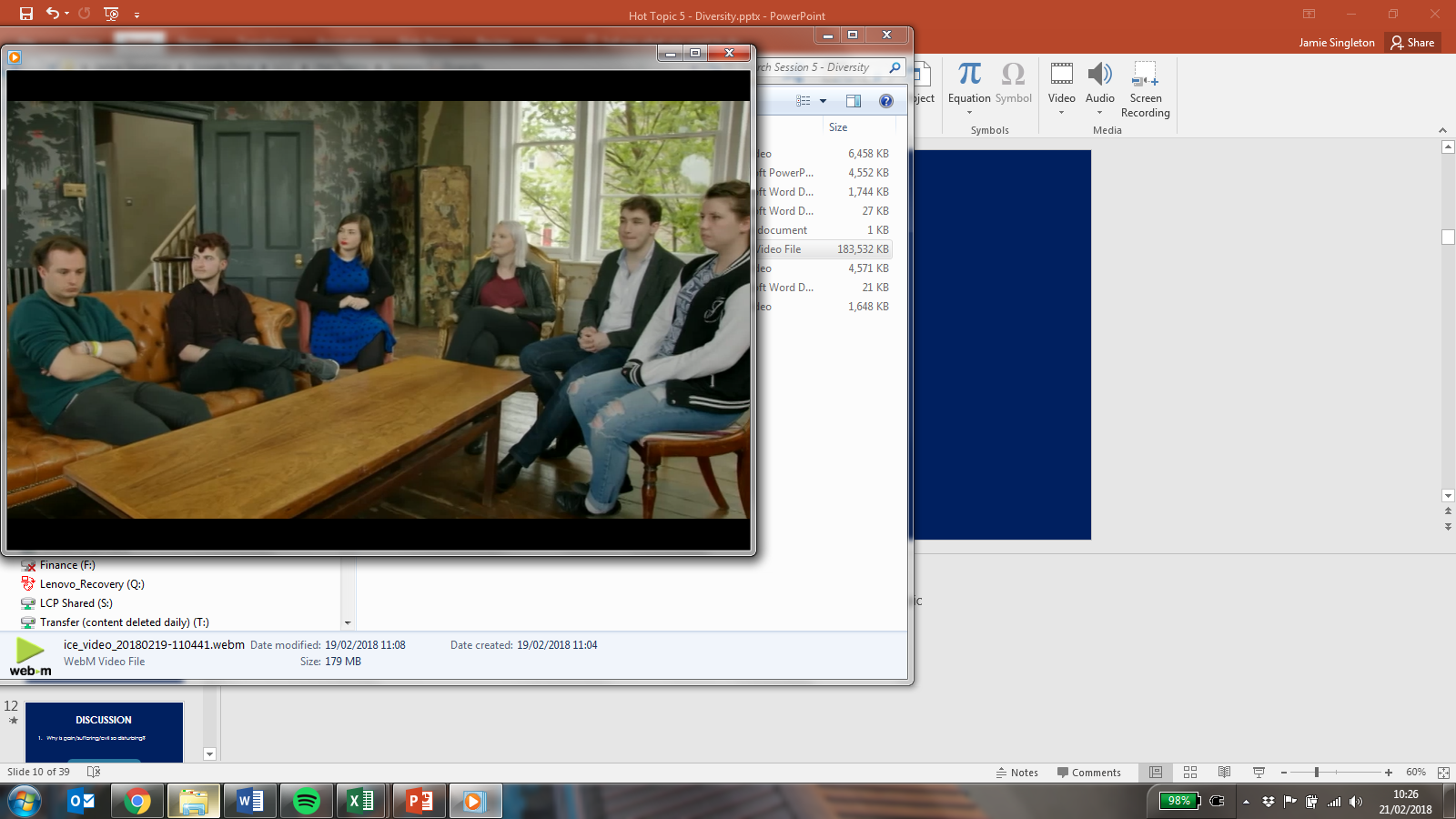 [Speaker Notes: Our differences…
Define us
Allow us to make unique contributions
Make life interesting
Seeking to
Embracing differences
Demonstrating respect
Creating a welcoming environment
Working together

Watch the video via the link on the page… 

But sometimes things can become a little restrictive and complicate as you can see with these students.

Are we being too sensitive? You can see even in this setting diversity and seeking to avoid offense can be a Hot Topic]
CULTURAL CONTEXT
EQUALITIES ACT 2010
Age
Disability
Gender Assignment
Race
Religion/Belief & culture
Sex
Sexual orientation
Marriage & civil partnership
Pregnancy
[Speaker Notes: This Act makes it illegal to discriminate against anyone because of

The purpose is to make sure all in society can benefit and contribute.]
COMING OFF THE RAILS
Self-identifying
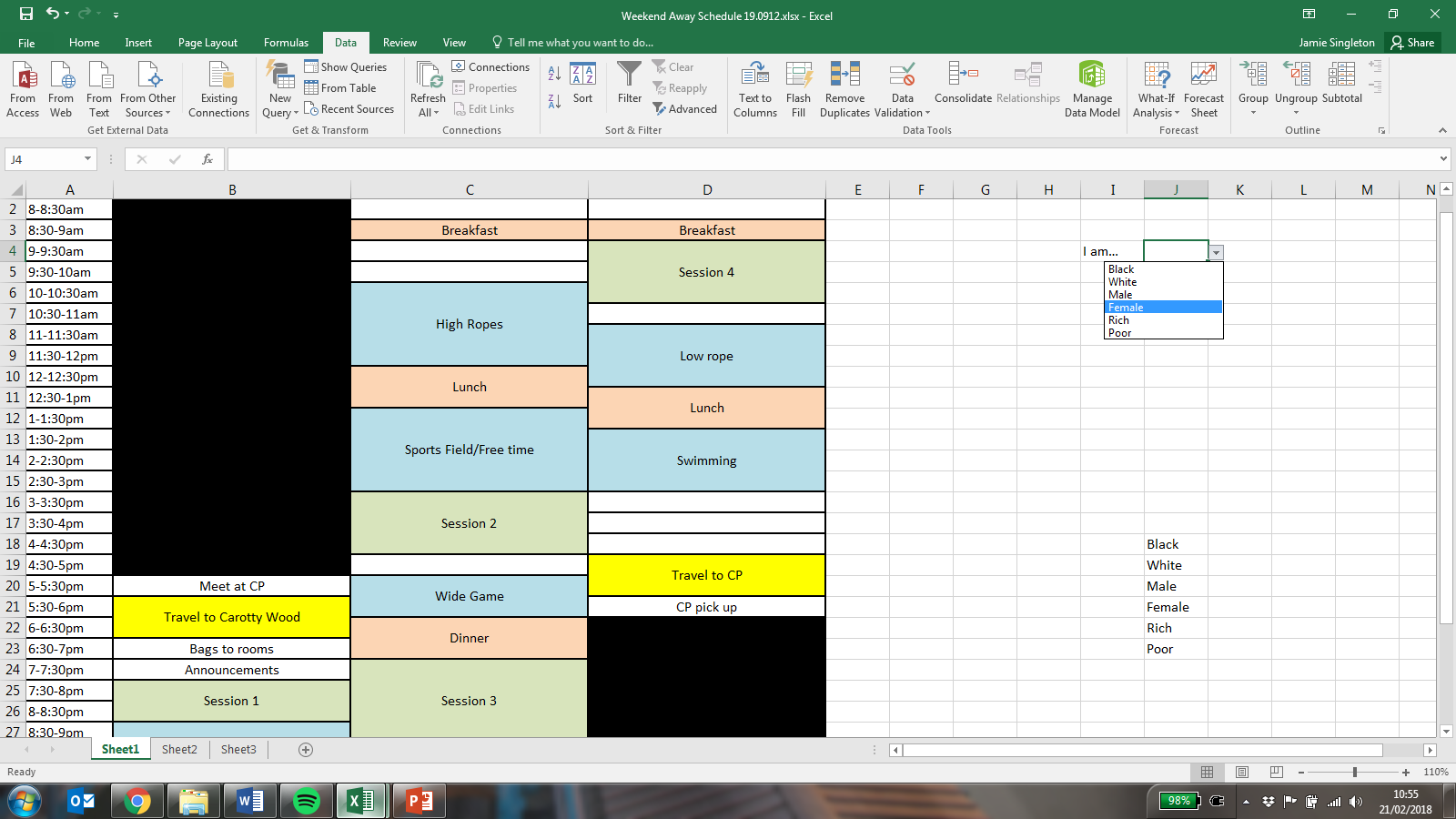 [Speaker Notes: Here are some of the areas the ‘diversity agenda’ comes off the rail of what is a commendable starting line. I will look back at these from a scriptural filter.]
COMING OFF THE RAILS
Tribalism
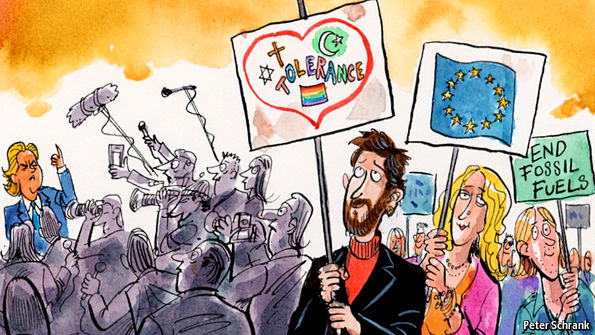 [Speaker Notes: Identity politics
a tendency for people of a particular religion, race, social background, etc., to form exclusive political alliances, moving away from traditional broad-based party politics.]
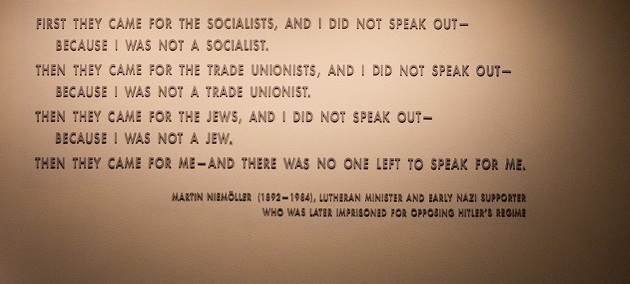 COMING OFF THE RAILS
Race to the bottom
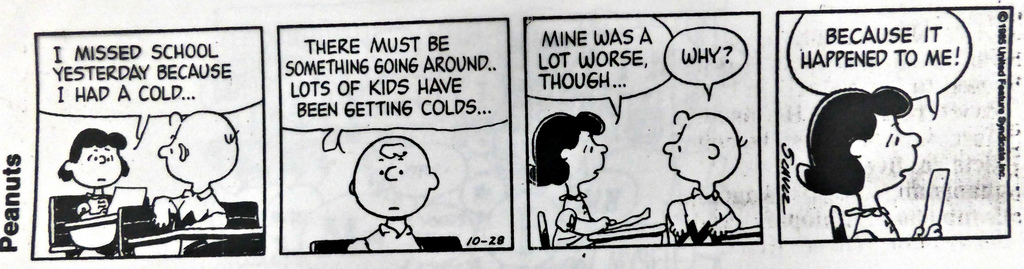 [Speaker Notes: Who has it worse]
COMING OFF THE RAILS
Fight for my rights
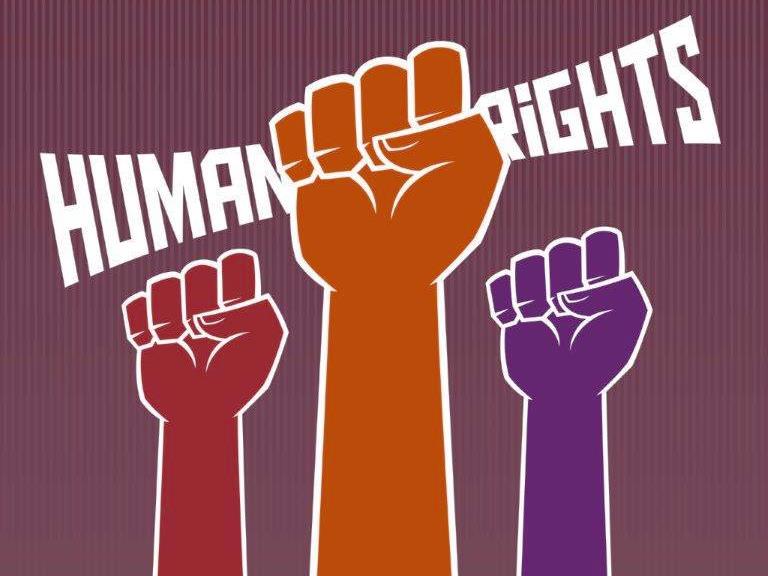 [Speaker Notes: Defending my rights will inevitably infringe on someone else’s right. E.g. I have the right to be loved but you have the right not to love me. I have a right not to be offended by what you say, but you have the right to say what you think.]
COMING OFF THE RAILS
Hard to legislate
Tokenism
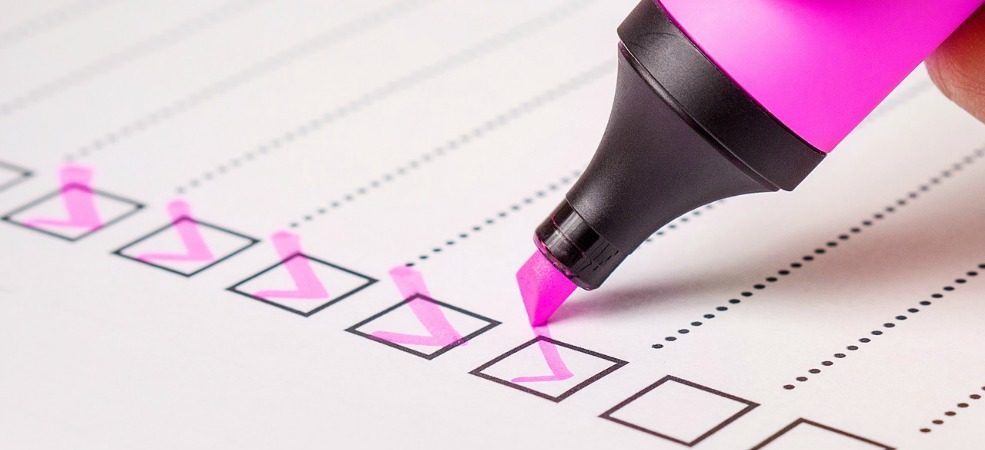 [Speaker Notes: “the practice of making only a perfunctory or symbolic effort to do a particular thing, especially by recruiting a small number of people from underrepresented groups in order to give the appearance of sexual or racial equality within a workforce.”]
COMING OFF THE RAILS
Hard to legislate
Back fire
[Speaker Notes: Back fire – affirmative action
Ben Shapiro (American conservative political commentator) – Affirmative Action (trying to readdress the balance but ends up harming)]
COMING OFF THE RAILS
Bullying campaigns
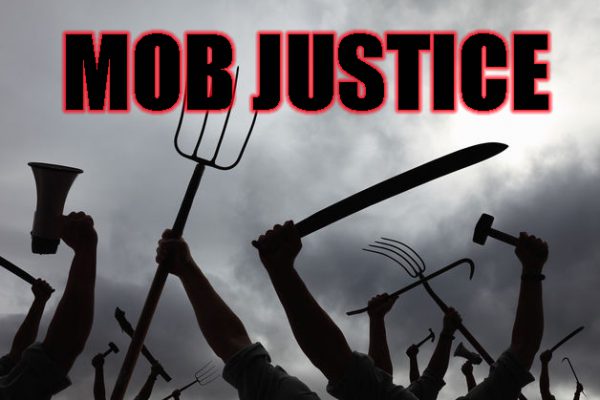 [Speaker Notes: Bullying campaigns (bandwagons)
Hounding out – no space for redemption
Fear of expression – don’t get the benefit of a genuine conversation which could lead to revelation 

Someone points at someone and shouts an accusation and the mob join in and drown out the response.

Oxfam
Sir Tim Hunt – apology not enough, co-workers who said he is not sexist. One joke…
Me Too
Stop Funding Hate
McCathyism 

Just as we established in the first Hot Topic (Media) – be careful which campaigns you add your weight to (God has made you heavy). God has given you weight. Let’s be thinking people.]
[Speaker Notes: Bullying campaigns (bandwagons)
Hounding out – no space for redemption
Fear of expression – don’t get the benefit of a genuine conversation which could lead to revelation 

Oxfam
Sir Tim Hunt
Me Too
Stop Funding Hate
McCathyism 

Someone points at someone and shouts an accusation and the mob join in and drown out speech.

Just as we established in the first Hot Topic (Media) – be careful which campaigns you add your weight to. God has given you weight. Let’s be thinking people.]
[Speaker Notes: Bullying campaigns (bandwagons)
Hounding out – no space for redemption
Fear of expression – don’t get the benefit of a genuine conversation which could lead to revelation 

Oxfam
Sir Tim Hunt
Me Too
Stop Funding Hate
McCathyism 

Someone points at someone and shouts an accusation and the mob join in and drown out speech.

Just as we established in the first Hot Topic (Media) – be careful which campaigns you add your weight to. God has given you weight. Let’s be thinking people.]